4. 機械学習
（人工知能）
URL: https://www.kkaneko.jp/ai/mi/index.html
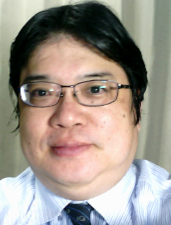 金子邦彦
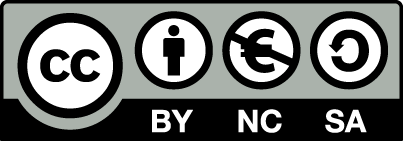 1
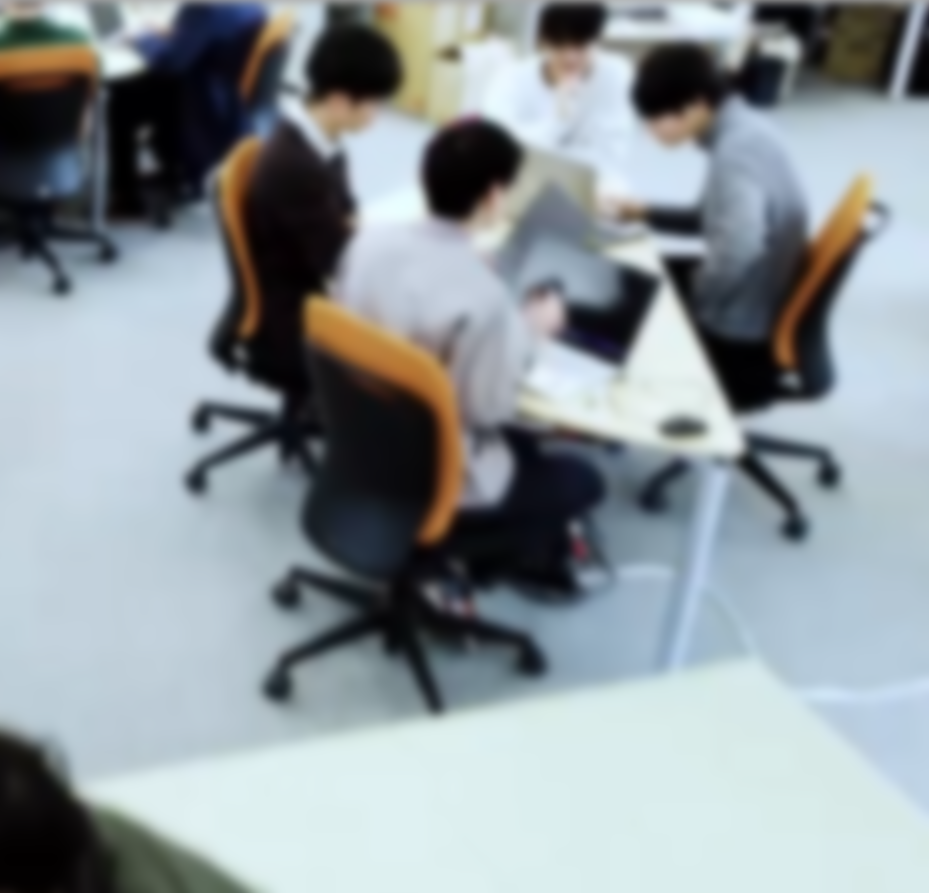 アウトライン
機械学習
機械学習の現状
ニューラルネットワークの概要
ニューラルネットワークの種類，応用分野
線形近似（学習の例）
最適化
今日の授業では，Office 365 のインストールを済ませておくことが便利です．
2
4-1 機械学習
3
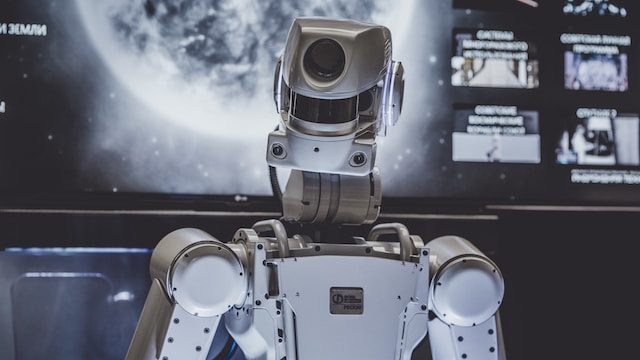 機械学習
機械学習は，コンピュータがデータを使用して学習することより知的能力を向上させる技術
情報の抽出：パターンや関係性を見つけ出す能力
簡潔さ：人間によるルールの作成や煩雑な計算を省くことができる
限界の超越：他の方法では解決が難しかった問題が解決できる可能性
4
人工知能の種類
機械学習
　コンピュータがデータを使用　
　して学習することより知的能
　力を向上させる技術
人工知能
（知的なITシステム）
ルール，知識による人工知能
　人間がルール，知識をコン
　ピュータに与えることによ
　る人工知能
5
機械学習のメリット，デメリット
機械学習
　コンピュータがデータを使用　
　して学習することより知的能
　力を向上させる技術
デメリット
　学習不足，過学習，
　などの注意点がある．
　完璧に学習が成功する
　わけではない．
メリット
　「ルールや知識を，人
　間がプログラムで書か
　ねばならないこと」の
　限界を突破
ルール，知識による人工知能
　人間がルール，知識をコン
　ピュータに与えることによ
　る人工知能
6
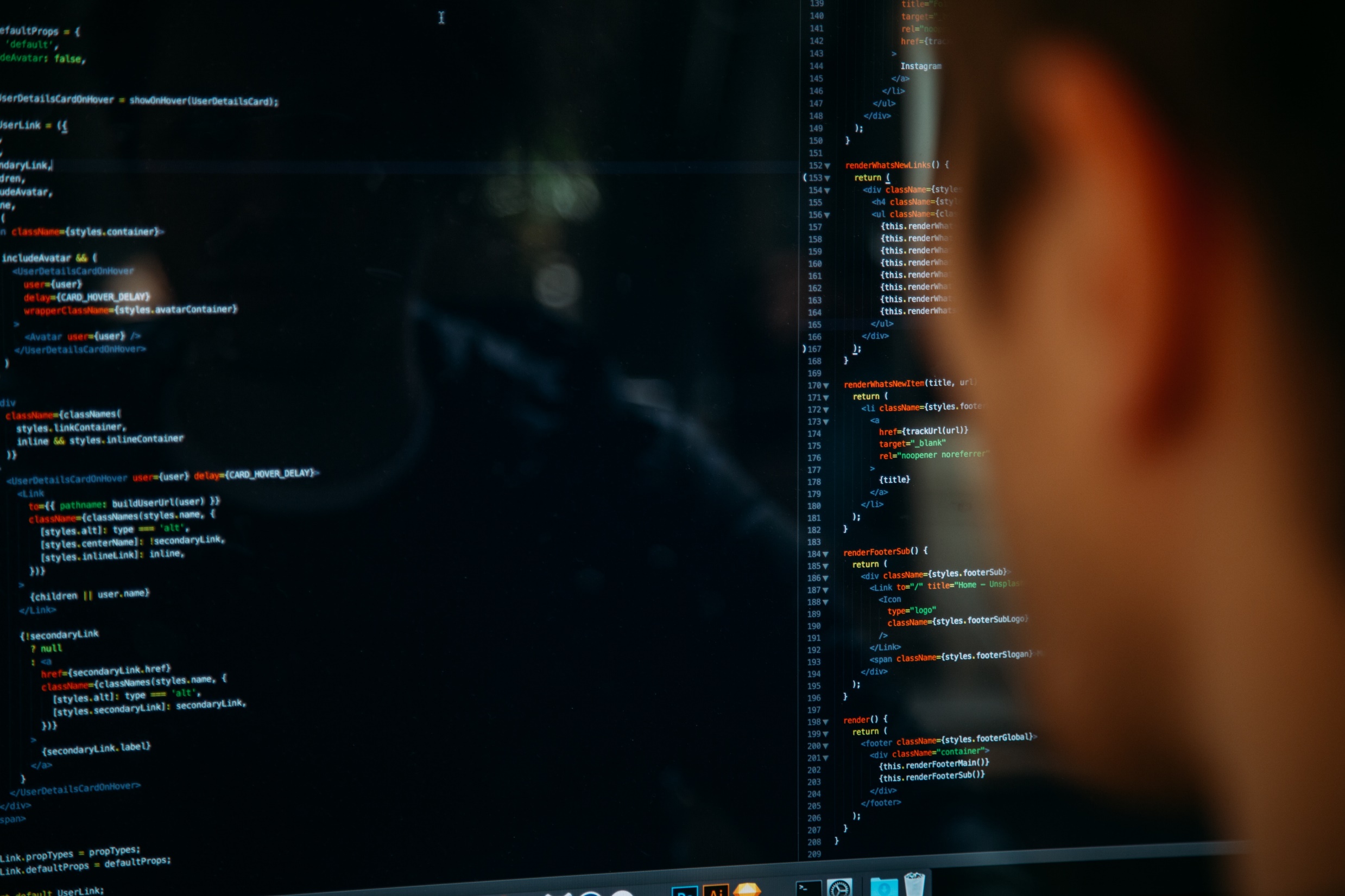 機械学習のメリット
ルールや知識のプログラム化不要
データの追加で，知的能力が向上する
人間が手作業でルールや知識を作成するよりも効率的で，人間の主観を排除できるという考え方も
7
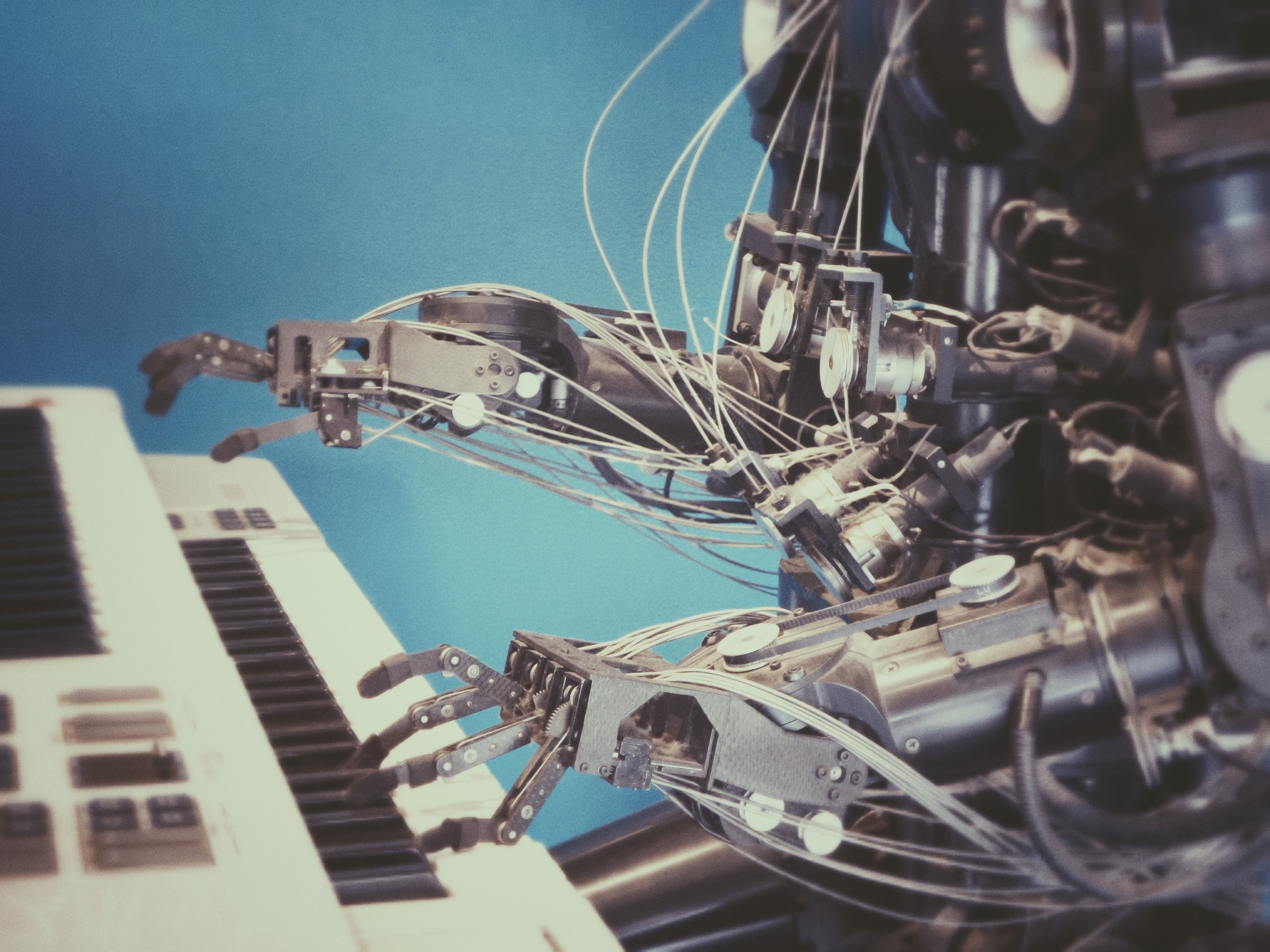 機械学習の特徴まとめ
学習による上達：データを使用し，学習を通じて知的能力を向上．
ルールや知識のプログラム化不要：機械学習では自動でパターンや関連性を見つけ出す．
限界の超越：機械学習は他の方法では解決が難しい問題にも取り組むことができる．
8
4-2 機械学習の現状
9
機械学習の特徴と応用
能力の多様性: 
分類、検出、識別、認識（文字認識、画像の認識、音声認識）、予測、合成、翻訳、特徴抽出、ランク付け、情報推薦など、さまざまな能力を持つ

応用範囲の広さ: 
経済、金融、ロボット、医療、医学研究（遺伝子解析）など、様々な分野で問題解決に活用

機械学習は多様な能力を持ち、経済や金融から医療やロボットまで広範な応用が可能
10
人工知能の宿泊サイトでの応用
宿泊予約サイト Booking.com
情報推薦，表示の改良，好みの予測
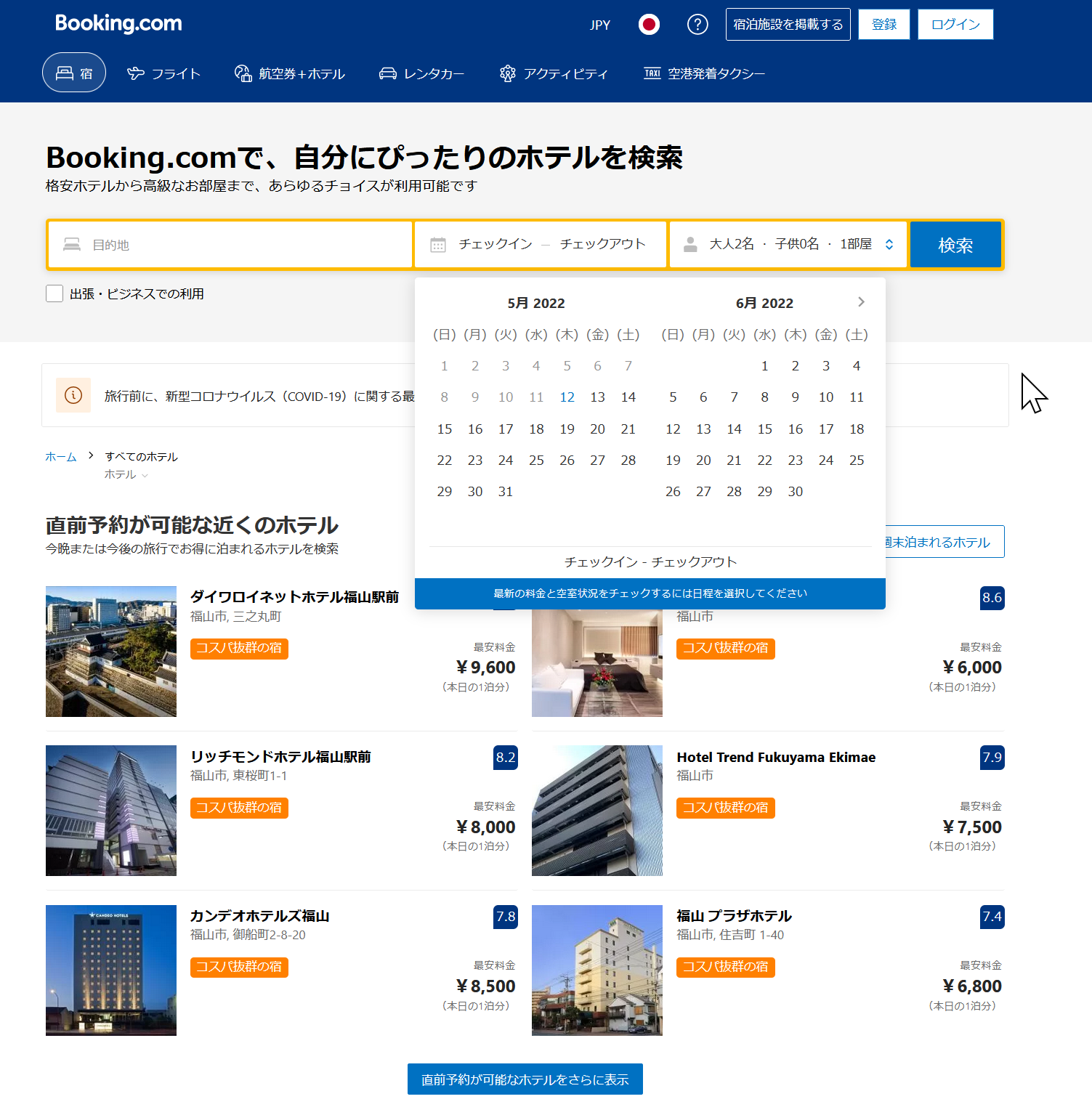 11
医療での人工知能の応用のニュース
画像診断について，さまざまなニュースが
インターネットで公開されている．
胸部のX線画像について，自分自身で，人工知能アプリを動かし，ヒントを得る
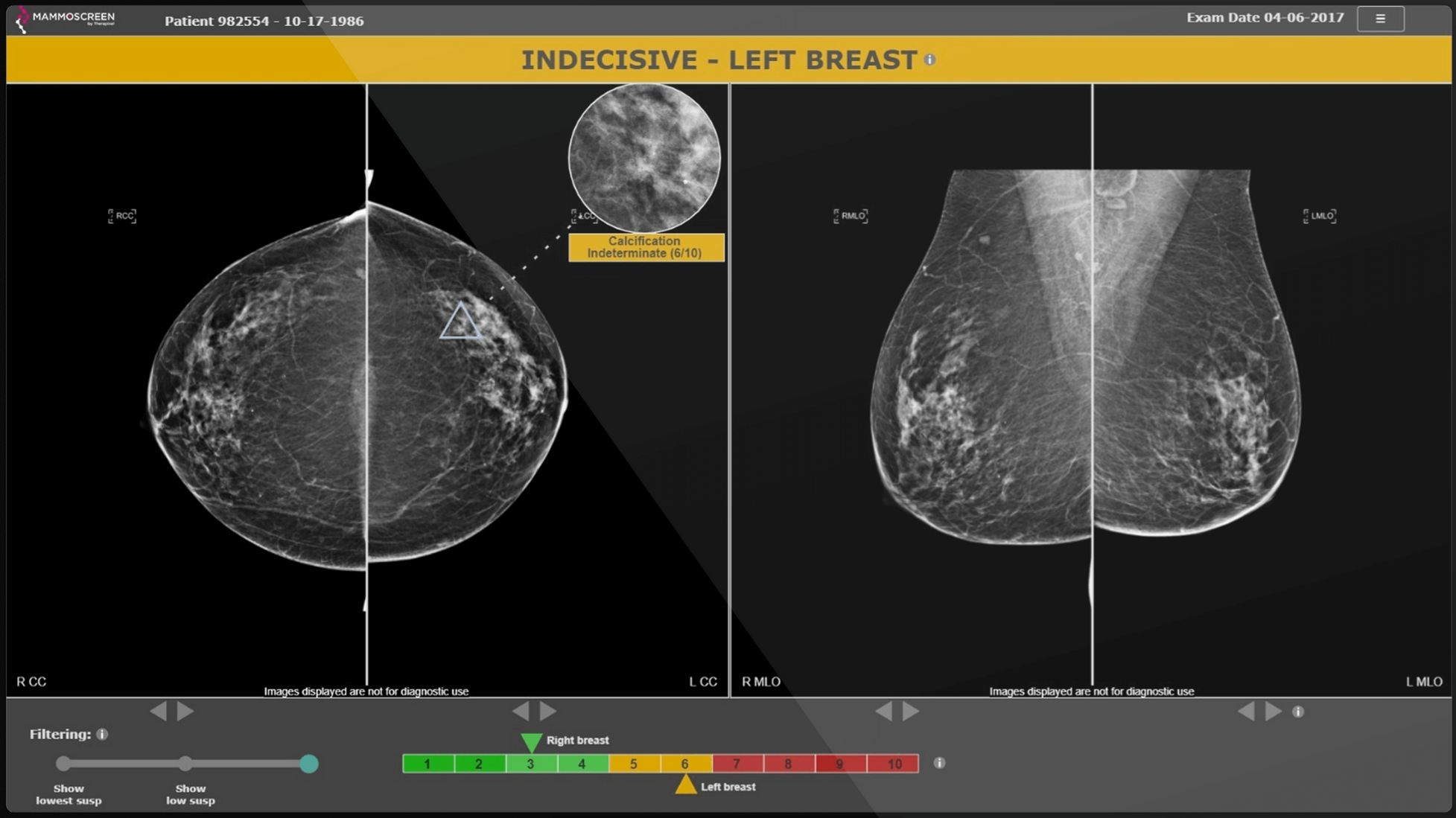 MAMMOSCREEN社のニュース
https://www.mammoscreen.com/how-it-works
12
医学での人工知能の応用のニュース
血液検査による癌の検査（人間の免疫機能によって破壊されたがん細胞の検出）に関するニュース
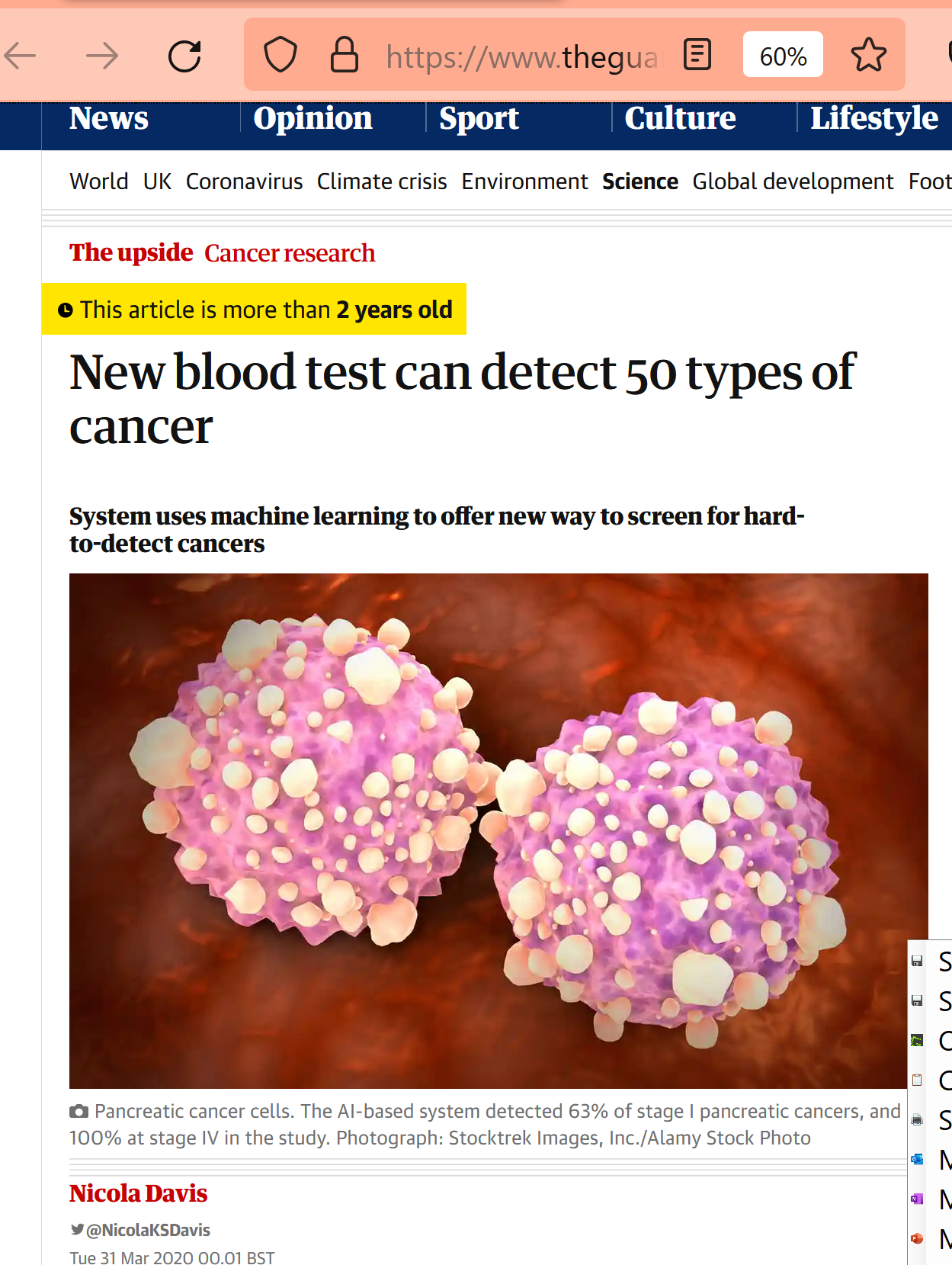 https://www.theguardian.com/science/2020/mar/31/new-blood-test-can-detect-50-types-of-cancer
13
人工知能とゲーム
能力の向上が続いている．
1997年：ディープ・ブルーがチェスの世界チャンピオンに勝利
2017年：自己対戦による学習能力を持つAlphaZeroが登場
2017年5月：AlphaZeroが囲碁で世界レベルの選手に対して3戦全勝

機械学習が、複雑なゲームでも、知的な戦略や判断を行う能力を持っている
14
自動運転のニュース
自動運転について，さまざまなニュースが
インターネットで公開されている．









6 Autonomous Vehicles & Companies to watch in 2021-2022 | Self Driving Cars
https://www.youtube.com/watch?v=bdFi3RToOBk
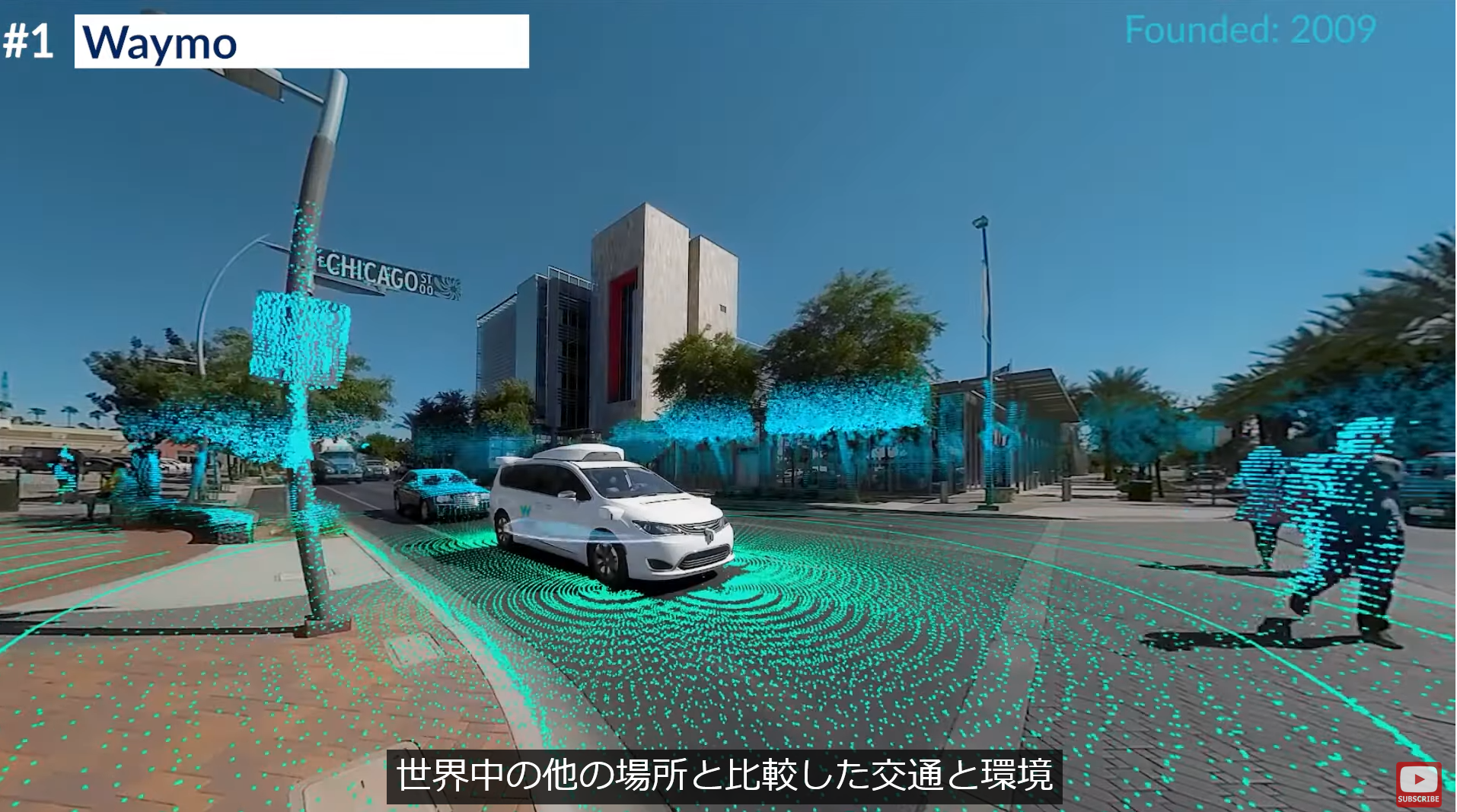 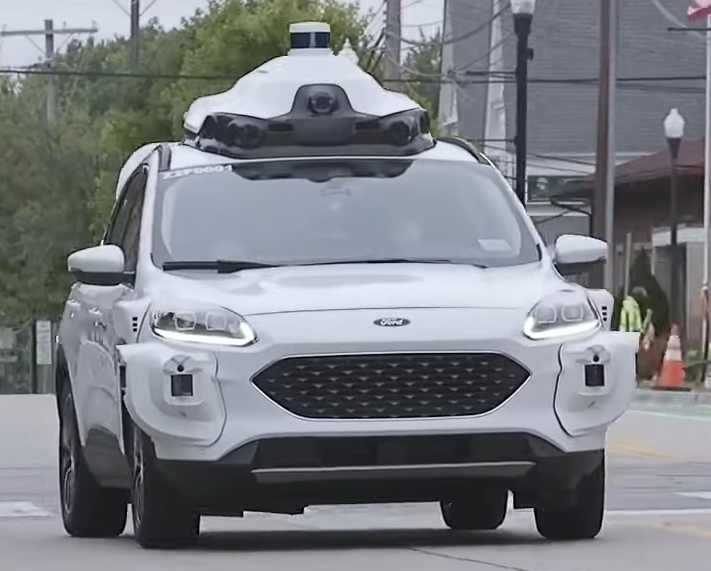 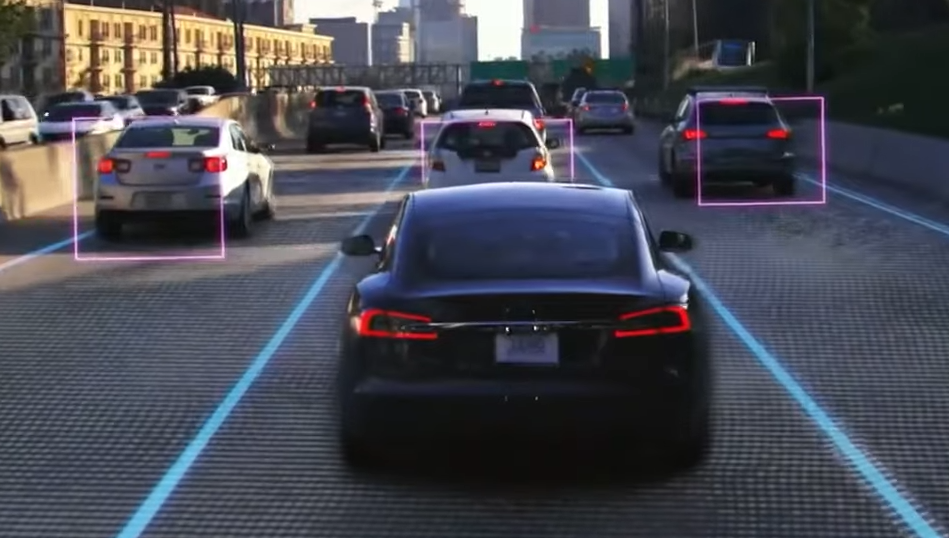 15
人工知能による画像の合成
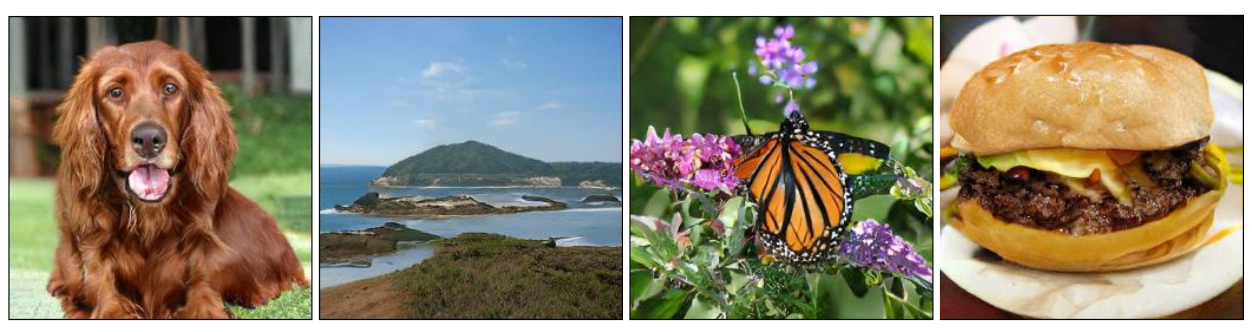 さまざまな種類の画像を，安定して，高精細に生成することが可能に
Large Scale GAN Training for High Fidelity Natural Image Synthesis
Andrew Brock, Jeff Donahue, Karen Simonyan, https://arxiv.org/abs/1809.11096v2
16
4-3. ニューラルネットワークの概要
17
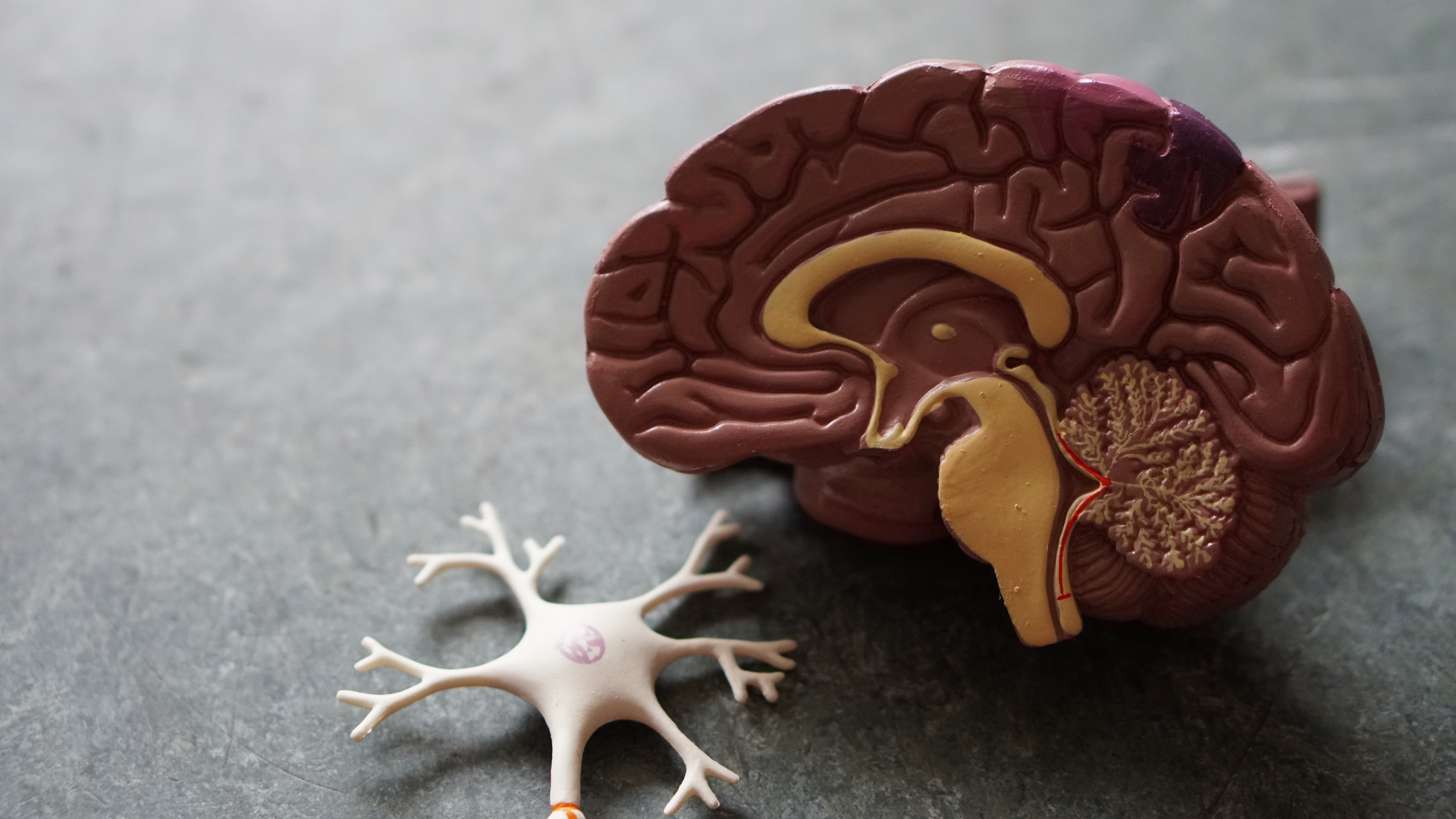 ニューラルネットワーク
ニューラルネットワークは、人工知能の一種
生物の脳の働きを模倣することを目指している
機械学習に，すでに広く活用が進んでいる
18
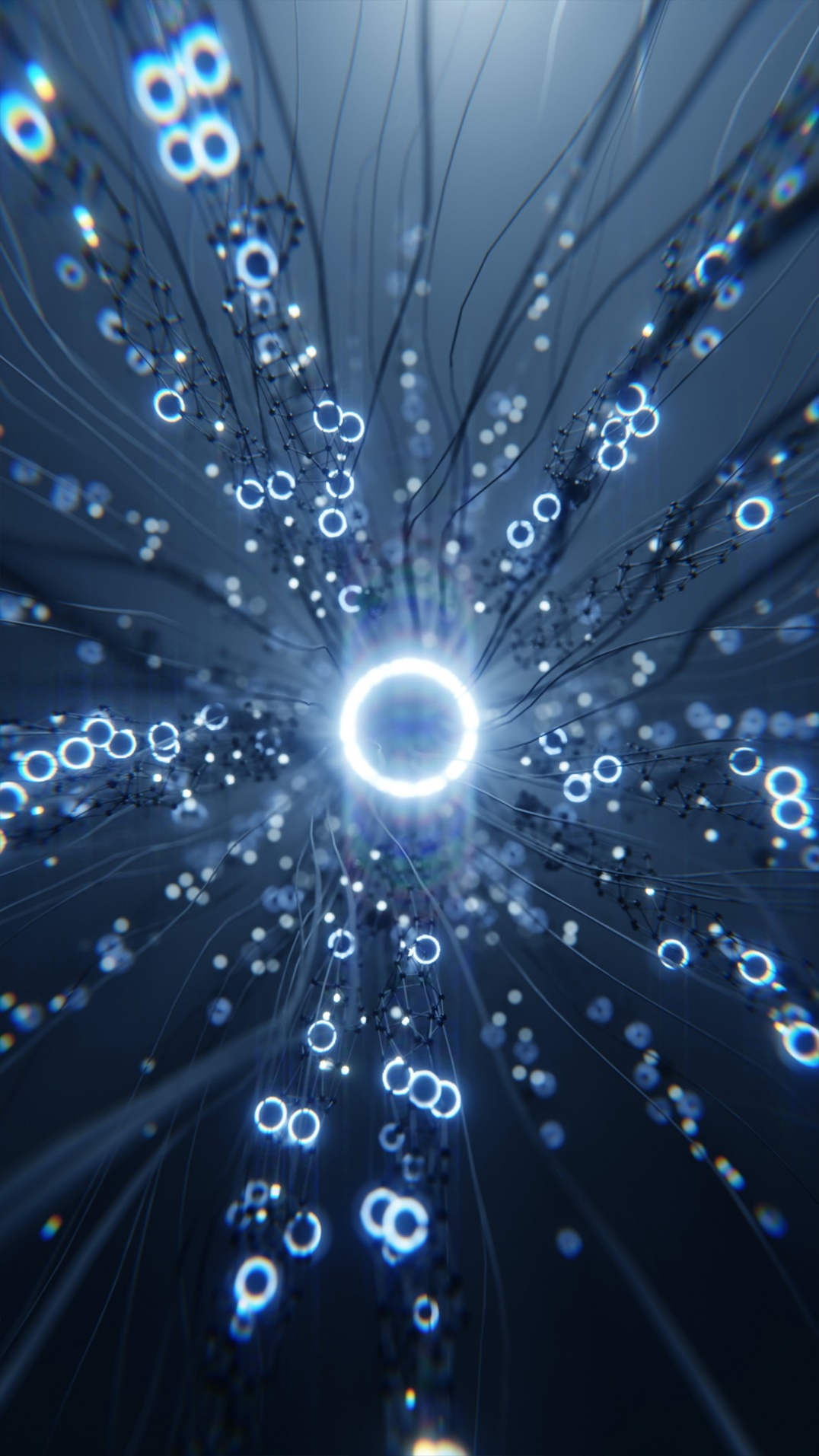 ニューラルネットワークとニューロン
ニューラルネットワークは，脳や神経系のニューロン（神経細胞）を参考に作られている
ニューロンが信号を受け取り，処理し，伝達する仕組みを模倣している
19
ニューロン
脳や神経系のニューロンは，生物の脳や神経系で、情報伝達，記憶，情報処理を行う．脳や神経系の大切な要素．
樹状突起
（入力）
軸索
（出力）
核
軸索
（伝達）
20
脳や神経系の研究の進展
1900年頃: 脳や神経系は，ニューロンの集まりと考えられるようになった．ニューロンが情報伝達を行い，脳や神経系の基本要素と分かってきた．

1980年頃: 脳機能マッピングによる脳の解明が進んだ．どの部分がどの機能を持つかの解明のために，生きた脳を対象とした測定が行われるように．

2010年頃：異なる脳領域の連携が観察されるようになった．脳は異なる領域が密接に連携して情報処理を行っていることが観察できるように．
脳の仕組みと機能について深い洞察が得られるように
21
脳のニューロン
生物のニューロンの数（推定値）
生物の脳は非常に多くのニューロンから成り立つ
人間の脳には約860億個のニューロンが存在
複雑なネットワークを形成
カタツムリ	11,000
ロブスター	100,000
アリ		250,000
カエル	16,000,000
ハツカネズミ	71,000,000
タコ		500,000,000
ネコ		760,000,000
ヒト		86,000,000,000
アフリカゾウ	257,000,000,000
Wikipeida の記事: https://ja.wikipedia.org/wiki/%E5%8B%95%E7%89%A9%E3%81%AE%E3%83%8B%E3%83%A5%E3%83%BC%E3%83%AD%E3%83%B3%E3%81%AE%E6%95%B0%E3%81%AE%E4%B8%80%E8%A6%A7 より
22
ニューラルネットワークの基礎
単純な仕組み．明確な原理に基づいて処理を行う
ユニットは，基本，入力の重みづけ，合計とバイアス，活性化関数の適用を行う
ユニットのネットワークである
多数のユニットとそれらのユニット間の結合から構成
ユニット
ユニット
ユニット
ユニット間の結合
ユニット間の結合
23
入力の重みづけ，合計とバイアス，活性化関数の適用
入力の重みづけ: ユニットは複数の入力を受け取り、それぞれの入力に対して重みを掛ける（掛け算）
合計とバイアス: 1. の合計を求め，バイアスと呼ばれる値を足す（足し算）
活性化関数の適用: 2. の値に，活性化関数を適用して出力値を得る）
0.3    × 0.1      ⇒ 0.03
合計に
応じた出力値
0.3846
合計
-0.47
-0.5   × 0.8     ⇒ -0.4
0.2    × -0.5    ⇒ -0.1
重み
入力
24
学習能力をコンピュータに組み込んでおき，あとでデータを与えて学習させる
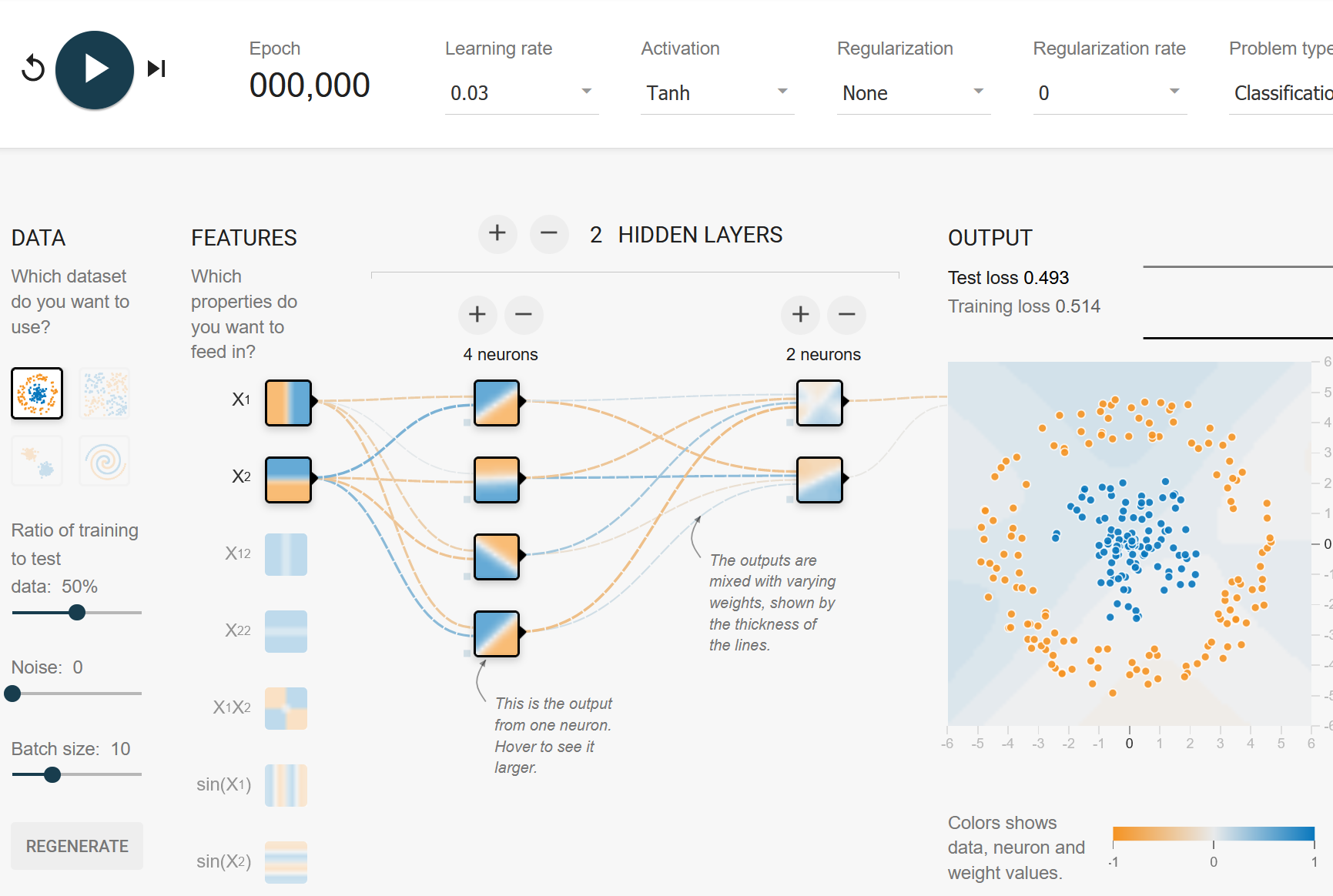 https://playground.tensorflow.org
25
コンピュータの進展とニューラルネットワーク進展
【過去】
人間の脳の約860億個のニューロンを模倣することは不可能
【現状】
GPU，クラウドコンピューティングで，コンピュータの性能向上が続く
【将来】
生物の脳に近いニューラルネットワークの実現へ進む
所説あります
2055年ごろには，860憶を超えるかも？
26
ニューラルネットワークの歴史
1940年代:ニューラルネットワークの誕生。
1980年代: バックプロパゲーションやボルツマンマシンなどの学習アルゴリズムが登場。ニューラルネットワークの学習技術が進展した。
2010年代: 新技術の誕生。多層化、正規化、ReLU（Rectified Linear Unit）、ドロップアウトなど。ニューラルネットワークの性能が向上し、勾配消失や過学習といった機械学習の難問に対処できるようになった。
ニューラルネットワークの性能や学習の効率が向上し、広く活用されている。
27
ニューラルネットワークの現状と将来まとめ
ニューラルネットワークは人工知能の一種
生物の脳の働きを模倣することを目指す．
すでに，機械学習において、広く活用されている．
【将来】
コンピュータの処理能力の向上により、生物の脳に近いニューラルネットワークの実現が期待されている
ニューラルネットワーク用いた機械学習の進化，普及が進む
28
4-4. ニューラルネットワークの種類、応用分野
29
ニューラルネットワークの種類
① 自己符号化（オートエンコーダ）
	データを低次元の符号にマッピング

② 分類や予測
	データから分類結果，予測結果を導く
データを用いて学習を行うことは共通している
30
自己符号化の応用例
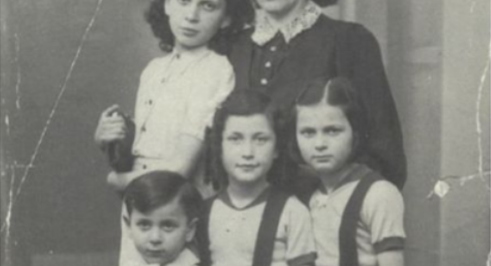 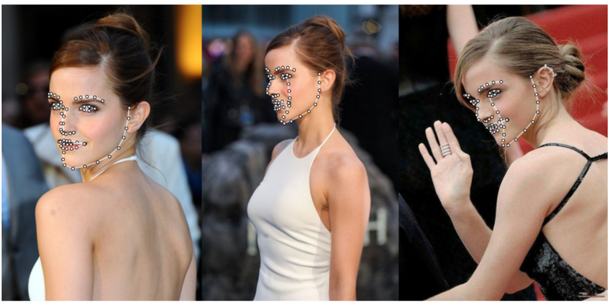 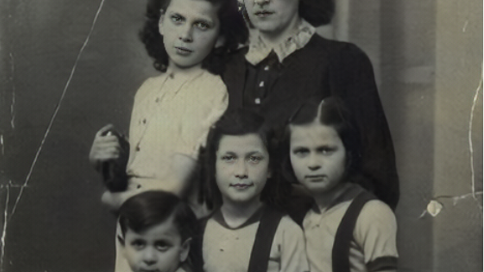 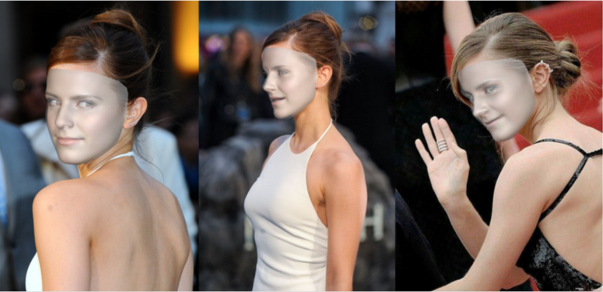 写真からの顔の３次元化
画像復元
31
自己符号化の応用分野
特徴抽出
 自己符号化は、データを低次元の符号にマッピングするので，特徴抽出に活用できる
データ圧縮
低次元の符号化表現は元のデータよりも効率的な表現となる
ノイズ除去
ノイズのあるデータを与え、ノイズのないデータを復元できる
異常検出
正常なデータのパターンを学習し、異常なデータを検出するために使用できる
32
自己符号化でのデータと符号
データ
符号
データを自動で符号化
33
自己符号化での符号化と再構築
元データを符号化して低次元の符号に変換、
それを再構築する復号化の過程を通じて、
データの特徴を抽出することが目的
出力
（高次元）
符号
（低次元）
元データ
（高次元）
出力は，元データを再現
34
自己符号化でできること
自己符号化の結果として，復号化（符号から元データの再構築）ができることから，「現実にあり得るデータを生成できる能力を獲得」と考えることもできる
元データ
現実にありえる
データの範囲
35
自己符号化まとめ
機械学習の一手法

データを低次元の符号にマッピング

データの特徴を抽出することが目的
入力データを符号化して低次元の符号に変換し、それを再構築する復号化．

データを用いることで，符号化と復号化の精度向上．
36
分類の応用例
物体検知、セグメンテーションなどの画像認識
37
分類
データ
それぞれの範囲を得る
38
分類や予測の応用分野
人工知能による分類や予測の応用分野は多岐にわたる
画像認識と画像理解
道路標識の認識や顔認識、物体検出、画像セグメンテーションなど。自動運転技術や監視カメラの映像解析などに応用。
自然言語処理
要約、校正、質問応答、翻訳、音声認識、音声合成、感情分析、文書分類、アイデア出しなど。
バイオインフォマティクス
遺伝子解析やタンパク質構造の予測、薬剤の設計など。
金融と経済予測
市場のトレンド分析やリスク評価、予測モデルの構築、意思決定のサポートなど。
医療診断と予測
疾患の診断や予測、画像診断（MRIやCTスキャン）、病気の予後予測、薬物副作用の予測など。
39
ニューラルネットワークで分類や予測を行う仕組み
過去のデータや入力に基づいて，分類や予測を行う

過去のデータによる学習
データからパターンや関連性を抽出できるようになる

入力に対して，分類や予測を行う
データから，複雑なパターンや関係性が学習され、予測や分類が行われる
40
ニューラルネットワークによる分類や予測のまとめ
分類や予測は、データから特定の結果（分類結果や予測結果）を導き出すことを指す。
ニューラルネットワークは，過去のデータに基づいて学習し、データからパターンや関連性を抽出する能力を持つ
ニューラルネットワークは人工知能による分類や予測に広く活用されている。
応用は，画像認識と画像理解，自然言語処理，バイオインフォマティクス，金融と経済予測，医療診断と予測など幅広い
41
4-5 線形近似（学習の例）
42
線形近似
線形近似は、データを直線で近似する手法
データ点が多いほど、より正確な近似結果
線形近似はデータの特徴を捉える一種の学習手法としても考えることができる
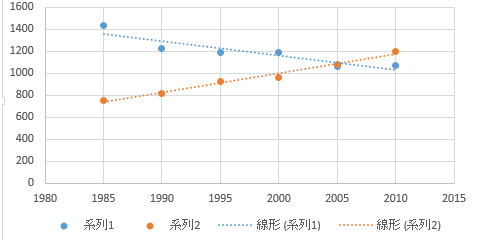 散布図＋線形近似
43
Excel での線形近似
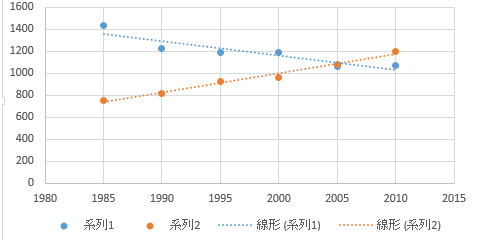 散布図＋線形近似
入力
出力
出生数，死亡数の推移
出典：総務省「第63回 日本統計年鑑 平成26年」
44
線形近似の例
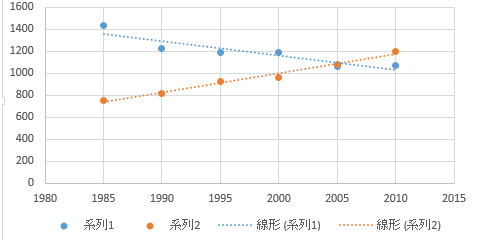 線形近似とは，データの分布を近似した補助線
45
Excel での散布図＋線形近似の作成手順（１／３）
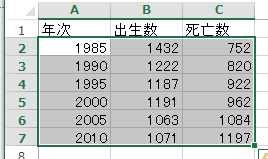 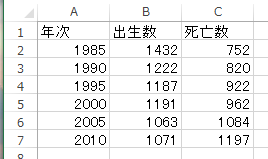 元データ
①　データ部分を範囲選択
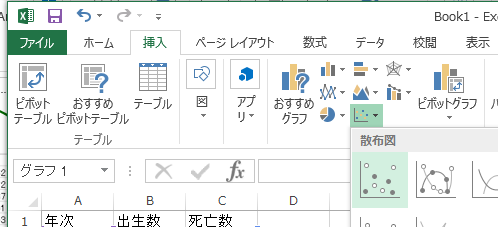 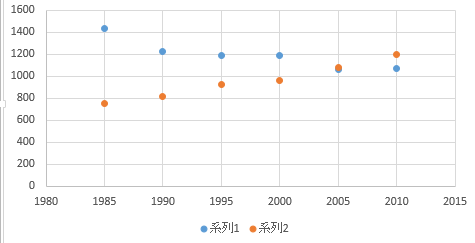 ②　リボンで「挿入」→散布図の選択
③　散布図を確認
46
Excel での散布図＋線形近似の作成手順
（２／３）
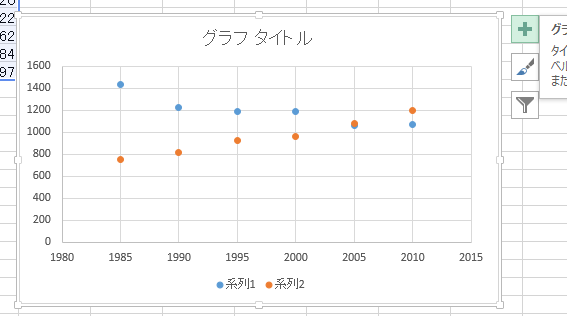 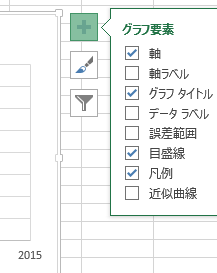 この付近を
クリック
グラフ
メニュー
⑤　「＋」のボタンをクリックしたのちに，「近似曲線」をクリック
④　グラフメニューを出す
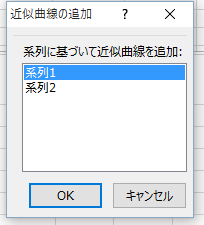 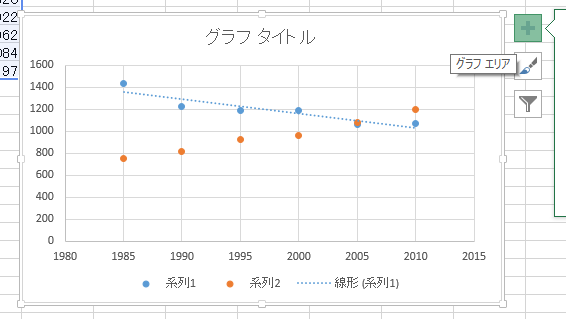 ⑥「系列１」を
　クリックして
　「ＯＫ」
⑦　補助線が１つ出るので確認
47
Excel での散布図＋線形近似の作成手順
（３／３）
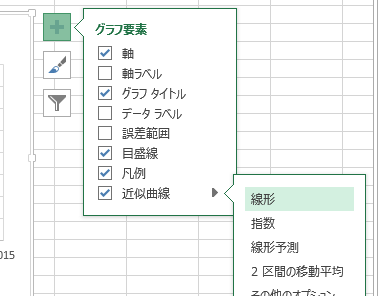 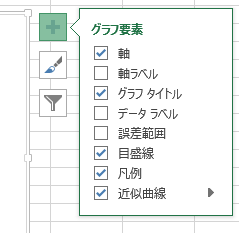 ⑧　もう１度，グラフメニューを出し，近似曲線の右横の「▶」を展開
⑨　「線形」を選ぶ
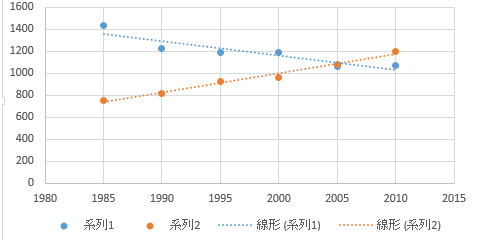 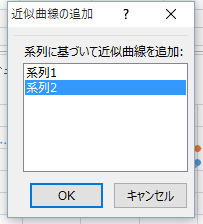 ⑩「系列２」を
　クリックして
　「ＯＫ」
完成
48
4-6 最適化
49
最適化
最適化は、与えられた問題に対して最適な解を求めるプロセス
最適化は、パラメータや変数の値などを調整して、目的関数（ゴールともいう）と呼ばれるものを最小化または最大化する
　　ゴールの例：　誤差の最小化
　　パラメータの例：　直線の上下の位置と，
　　　　　　　　　直線の傾き
50
最適化により方程式を解く
次の式の値が最小になるように，x の値を定めたい．但し， N = 5 とする．





https://docs.scipy.org/doc/scipy/reference/tutorial/optimize.html
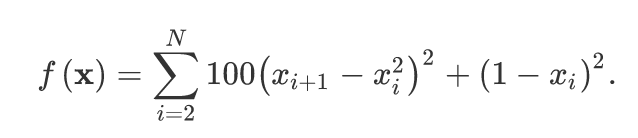 51
① 最適化により方程式を解くPython プログラム
import numpy as np
from scipy.optimize import minimize
def rosen(x):
    """The Rosenbrock function"""
    return sum(100.0*(x[1:]-x[:-1]**2.0)**2.0 + (1-x[:-1])**2.0)

x0 = np.array([1.3, 0.7, 0.8, 1.9, 1.2])
res = minimize(rosen, x0, method='nelder-mead',
    options={'xtol': 1e-8, 'disp': True})
print(res.x)
52
① 最適化により方程式を解くPython プログラム
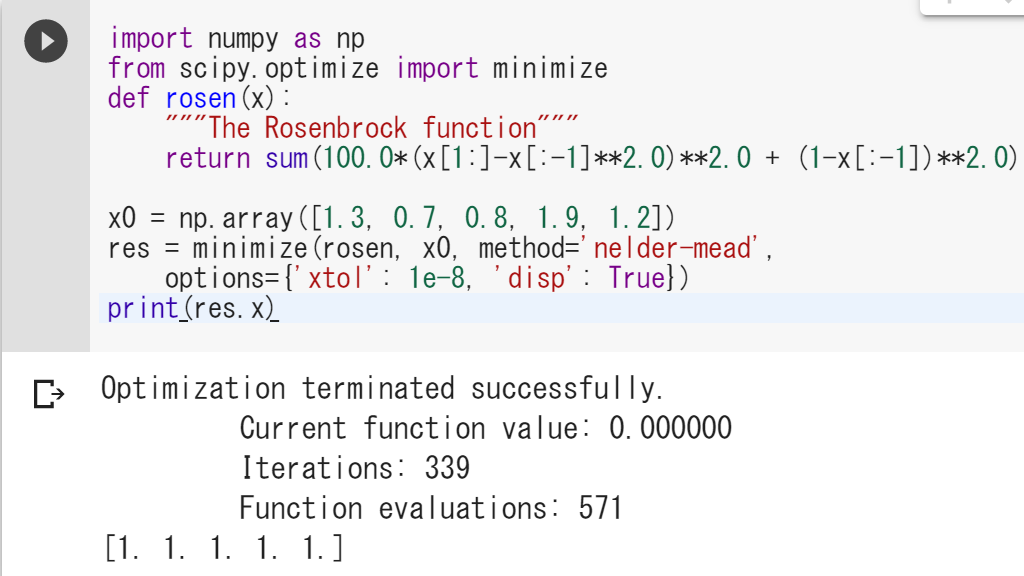 x = [1 1 1 1 1] のとき（すべての値が 1のとき）
最適であると求まった．
53
線形近似での最適化
線形近似では最適化が行われ、最適な直線の探索が行われる

線形近似は、データを直線で近似することを目指す
最適な直線を探索するために、最適化の手法を使用
直線を適切に調整することで、データに最もよくフィットする直線を見つける
54
データの例
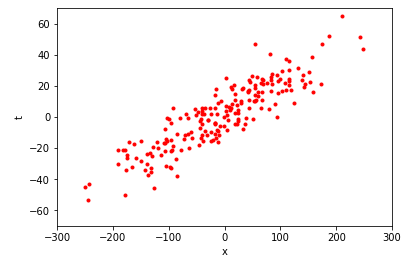 多数のデータの集まり
上の図では，点１つで，１つのデータ
55
直線による近似の例
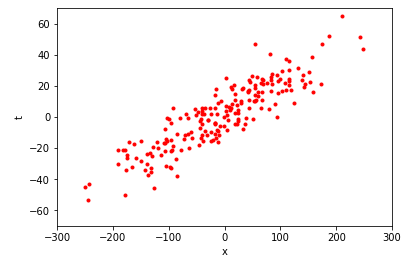 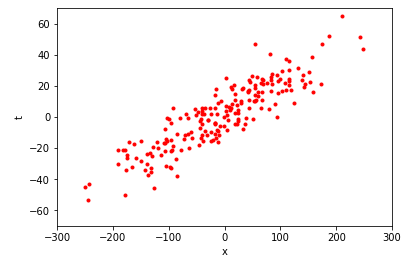 最適でない近似
（誤差大）
最適な近似
（誤差小）
56
誤差
赤点：元データ
57
直線の上下移動による誤差の変化
誤差大
誤差小
赤点：元データ
58
直線の傾きの変化による誤差の変化
誤差大
誤差小
赤点：元データ
59
誤差の変化
直線の上下移動や，傾きの変化
　により，誤差が変化
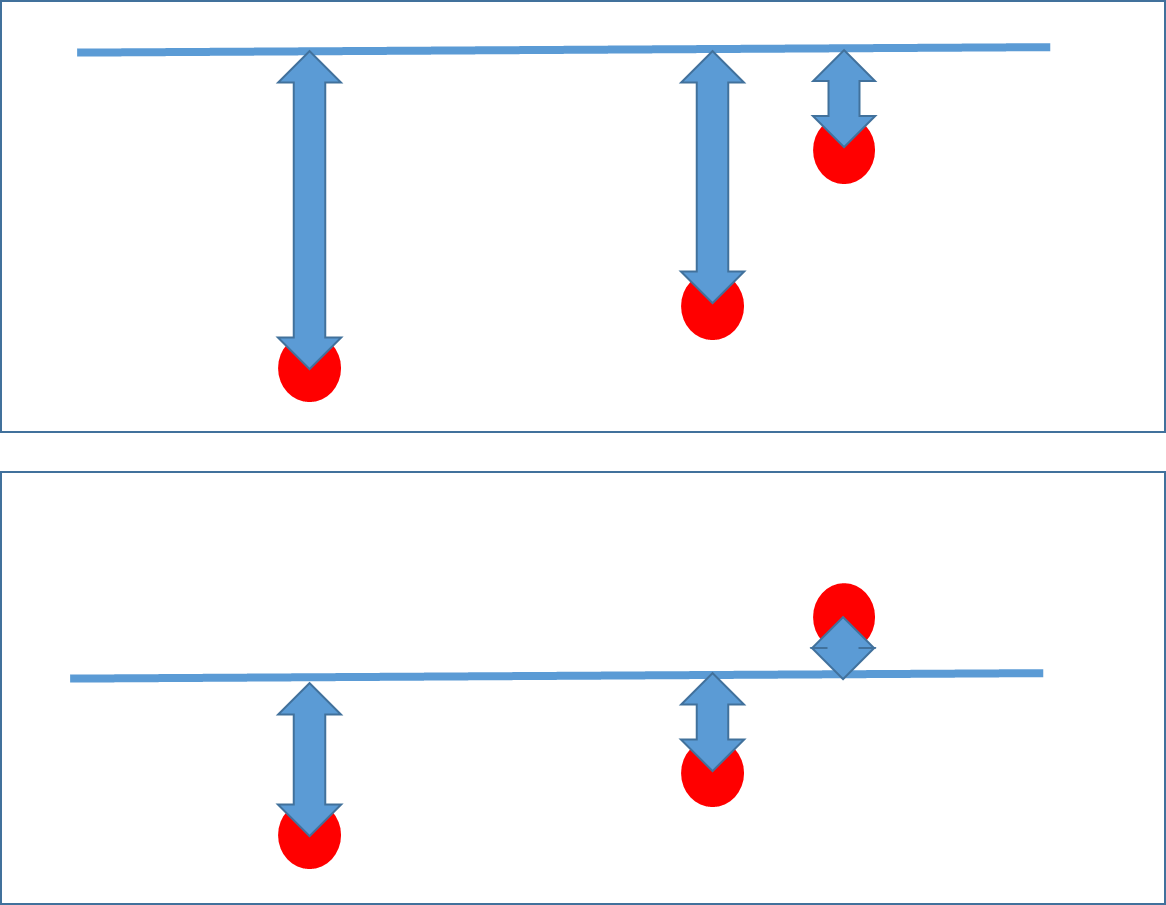 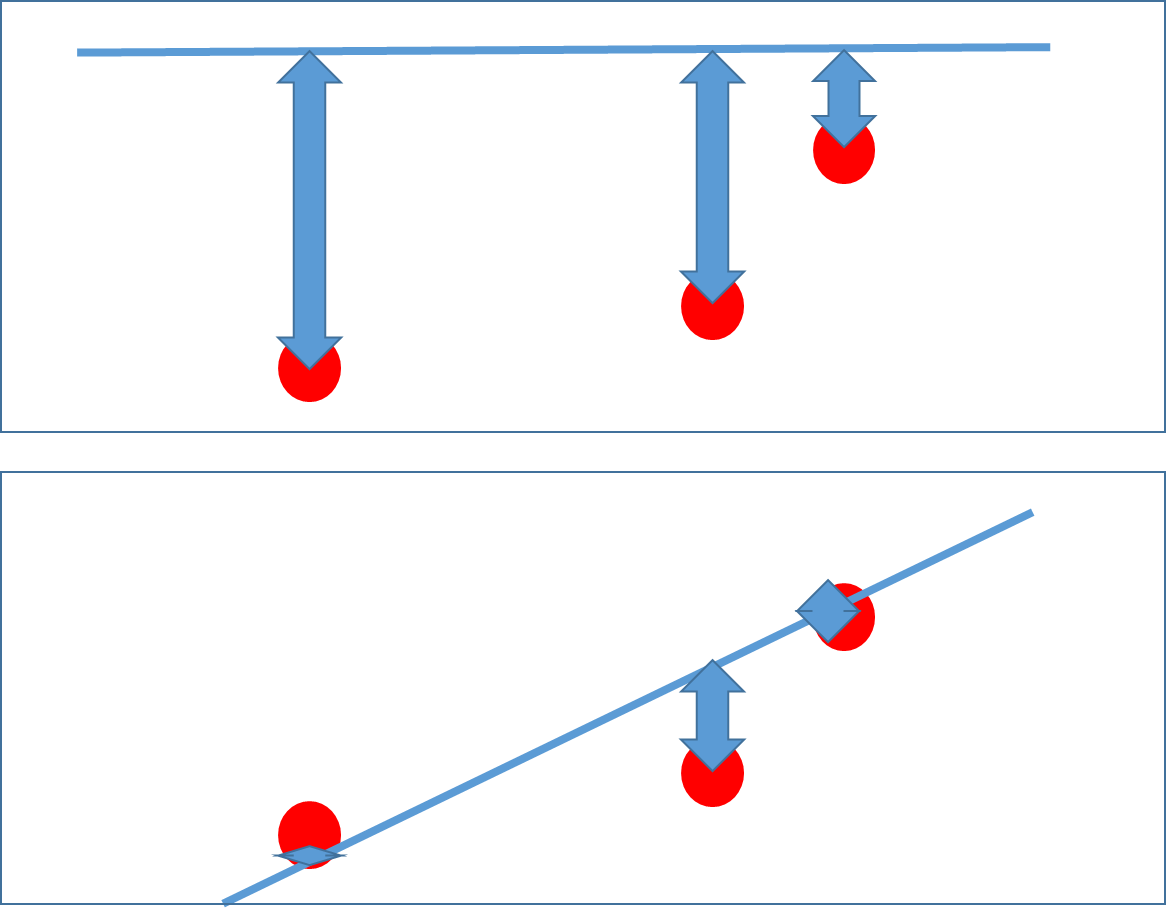 60
最適化は機械学習でも重要
ニューラルネットワークは，学習の過程で，最適な状態になるように調整される
最適化は，ニューラルネットワークの学習で，重要な役割を果たす
ニューラルネットワークのパラメータ（重みやバイアス）を最適化することで、性能を向上させる
61
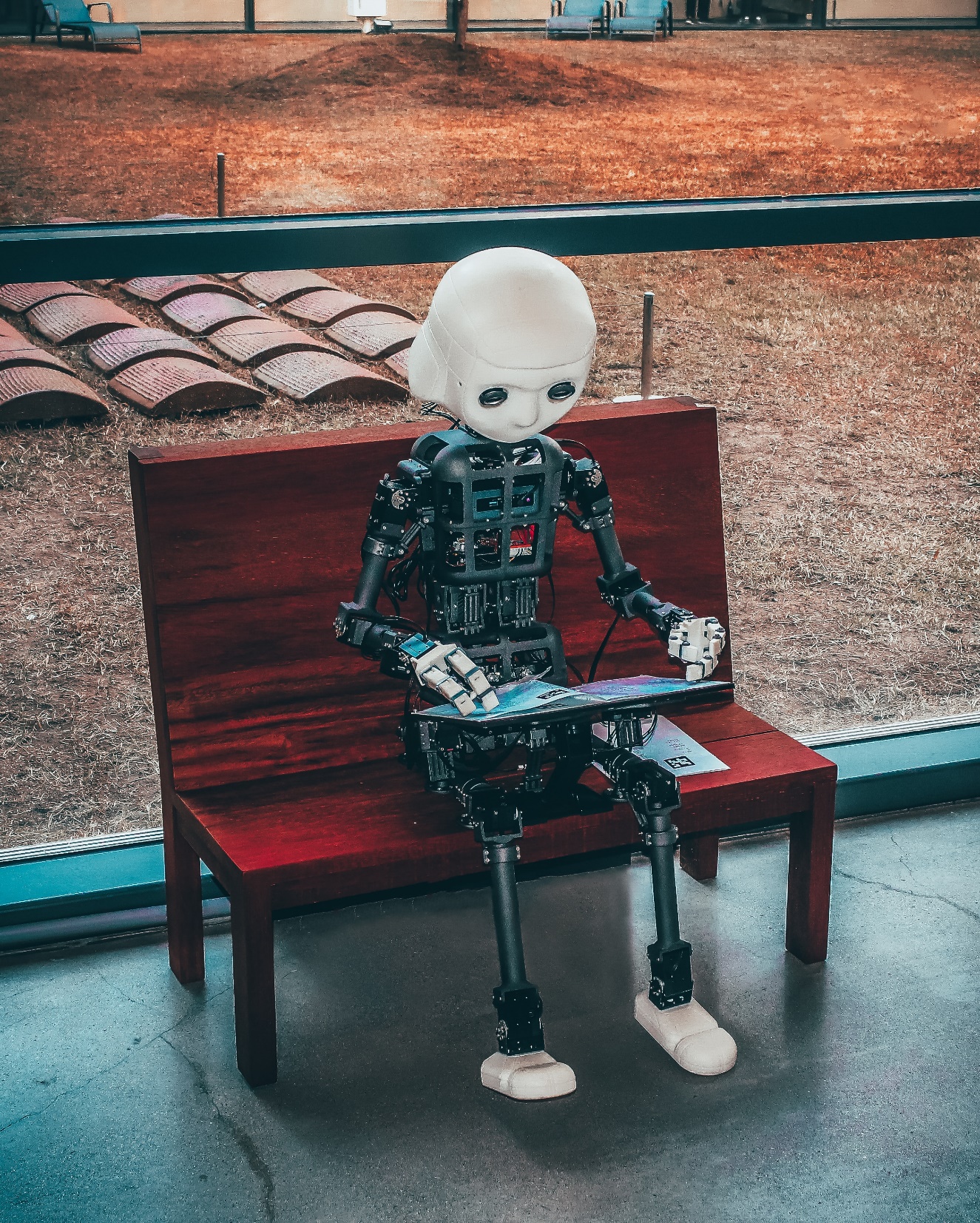 全体まとめ　①機械学習
機械学習は，コンピュータがデータを使用して学習することより知的能力を向上させる技術
情報の抽出能力，ルールや知識のプログラム化不要などの特徴を持つ
他の方法では解決が難しかった問題に取り組むことが可能に
62
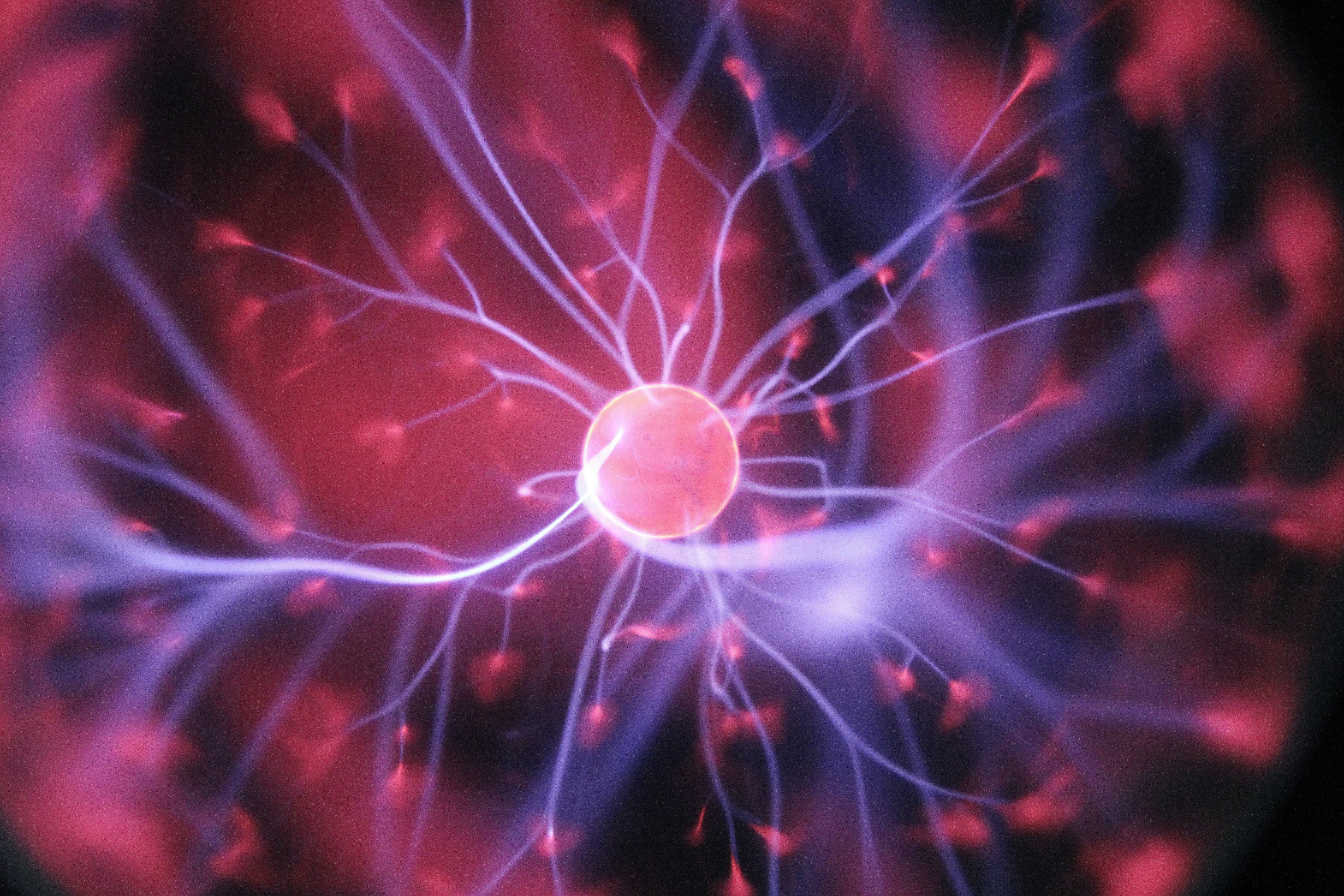 全体まとめ　②ニューラルネットワーク
ニューラルネットワークは，機械学習の一種
生物の脳の働きを模倣することを目指す
数理に基づいた原理に基づいて動作
ニューラルネットワークは機械学習に広く活用されており，性能や学習の効率が向上している
63